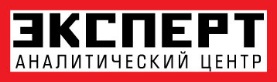 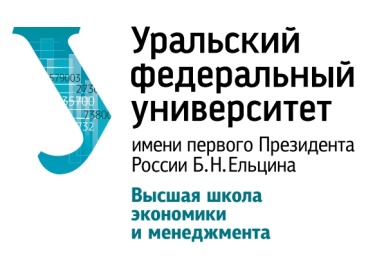 Конкурентоспособность образования на мировом уровне:приоритет Стратегии-2030
Дмитрий Толмачев
Директор
Высшей школы экономики и менеджмента,
Уральский федеральный университет
Директор
Аналитического центра «Эксперт»
Комитет СОСПП по развитию профессионального образования и  трудовым ресурсам

г. Екатеринбург, 2015
Текущая ситуация и долгосрочные вызовы
Изменение численности населения по 
инерционному и целевого сценарию
Рейтинг участия регионов России в движении WorldSkills Russia
Сравнение среднего балла ЕГЭ с РФ
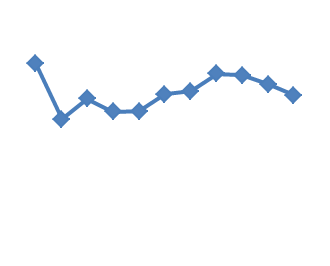 Все население:
Младше трудоспособного:
- инерционный сценарий
- инерционный сценарий
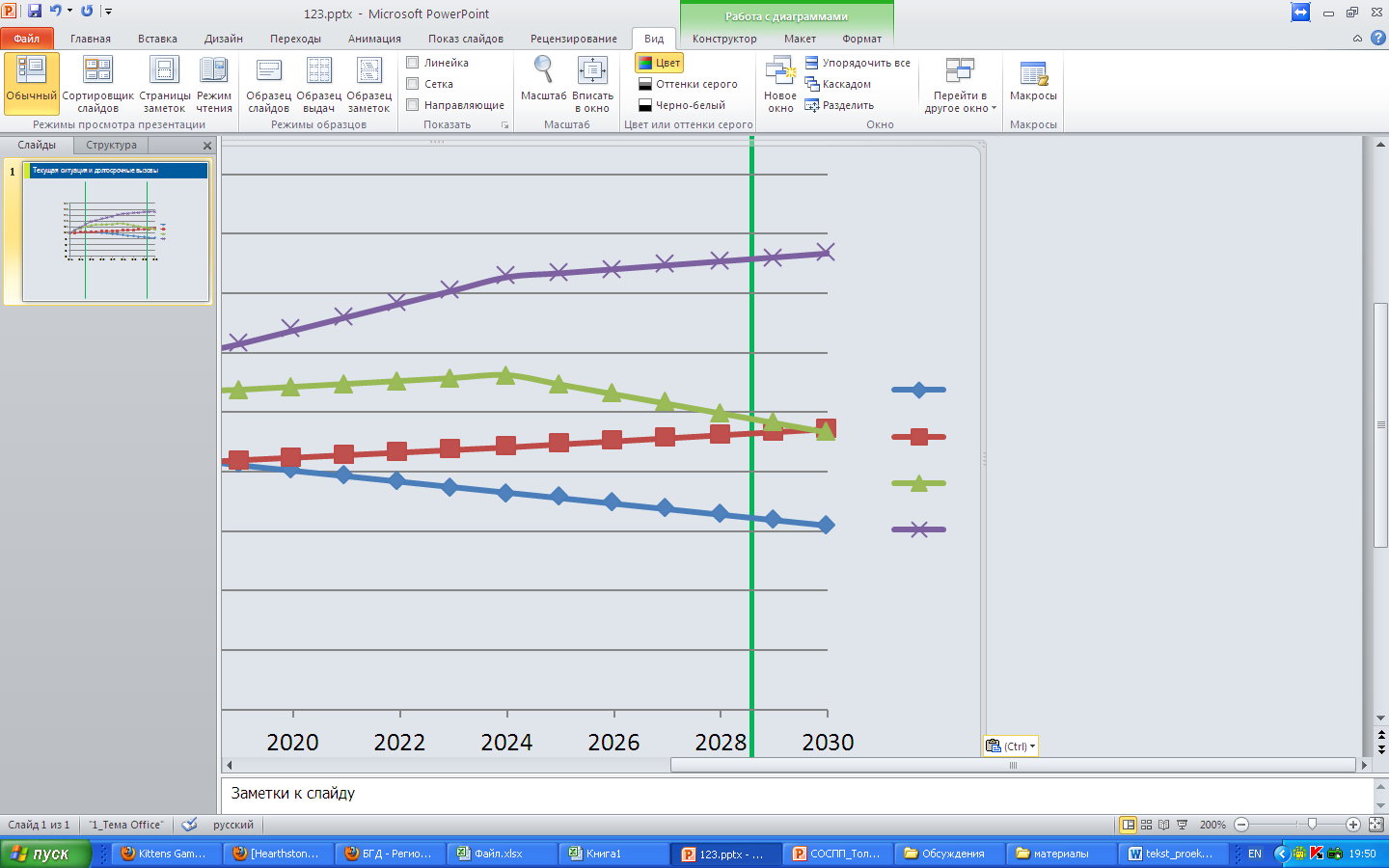 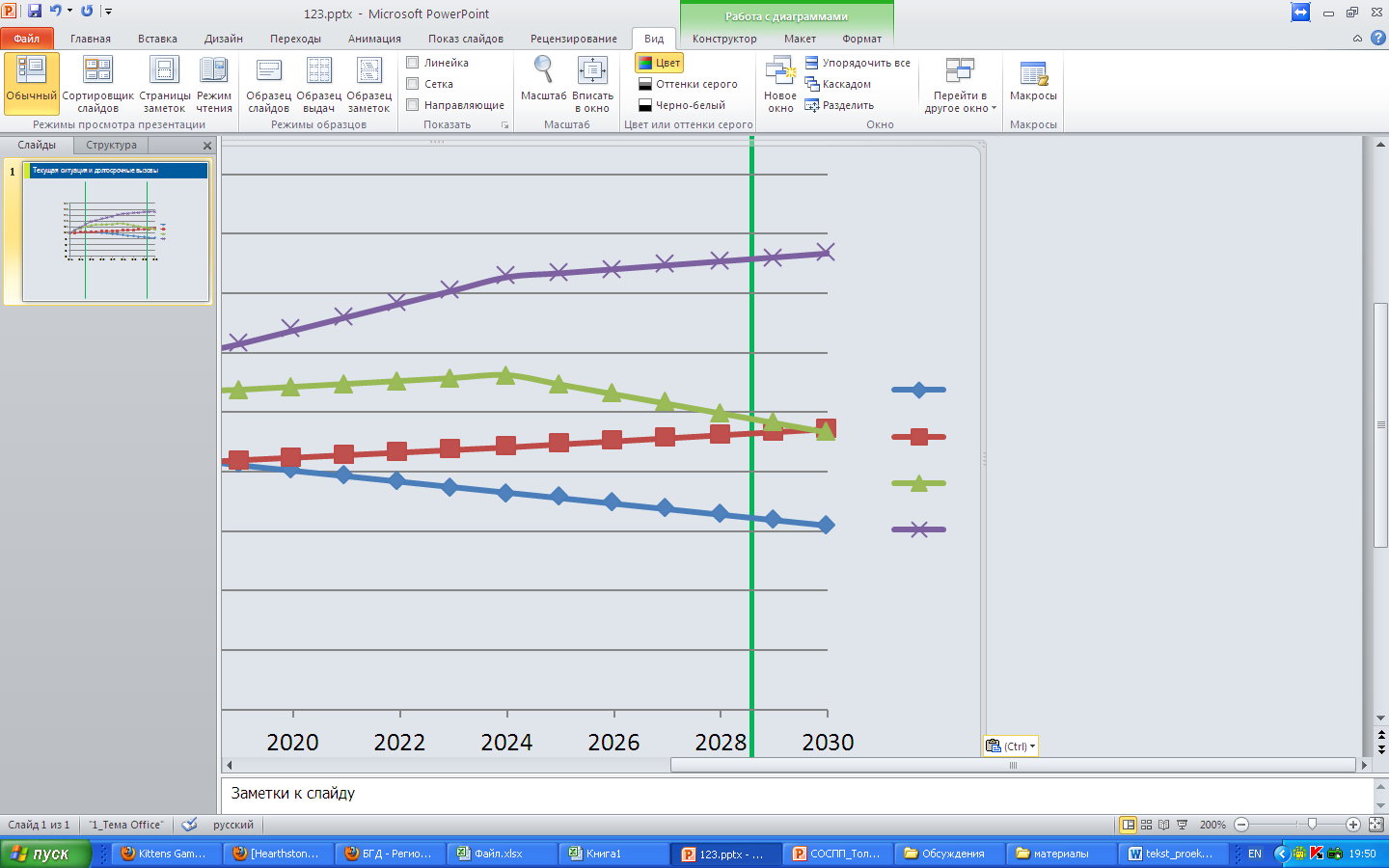 - целевой сценарий
- целевой сценарий
Изменение структуры учащегося
населения
Доля участников ЕГЭ по предметам
19-22
-4,6%
Дисбаланс на рынке труда области
+4,8%
7-18
+0,4%
3-6
-0,7%
0-2
Проект «Педагогические кадры 
XXI века»
Проект «Качество образования как основа благополучия»
Комплексный проект «Уральская инженерная школа»
Основные задачи развития системы образования
Цель – формирование системы подготовки конкурентоспособных на мировом уровне и востребованных региональной экономикой кадров
Задачи
Проекты
Целевые показатели
Формирование системы непрерывного технического образования, включающей уровни общего образования, СПО, ВО и ДПО
Доля специальностей СПО, по которым выпускники проходят сертификацию квалификаций, в общем количестве специальностей СПО, составляет 100%
Комплексный проект «Уральская инженерная школа»
Обеспечение соответствия структуры подготовки квалифицированных кадров потребностям развития Свердловской области, российской и мировой экономики
Доля выпускников инженерно-технических специальностей СПО и ВО от общего количества выпускников, трудоустроенных согласно полученной профессии, составляет 70 процентов
Развитие потенциала молодежи в интересах Российской Федерации и Свердловской области
План мероприятий
Доля пед. работников организаций общего образования, имеющих первую и высшую квалификационную категорию, не ниже 85%
Повышение уровня профильных компетенций педагогических кадров дошкольного и общего образования в соответствии с мировыми стандартами
Педагогическиекадры 
XXI века
Доля организаций, в которых обеспечены условия для инклюзивного образования, от общего количества общеобразовательных организаций, составляет 80%
Обеспечение условий для соответствия дошкольного, общего и среднего профессионального образования мировым стандартам
Качество образования как основа благополучия
Создание сбалансированной системы оценочных процедур всех уровней образования на основе российских и международных стандартов
Средний балл результатов ЕГЭ по всем предметам учащихся Свердловской области не ниже среднего балла по РФ
Проект «Педагогические кадры XXI века»
Цель: формирование для всех уровней образования системы подготовки педагогических кадров, соответствующей лучшим мировым стандартам
Доля учителей общего образования, прошедших подготовку по профильной магистерской программе, не ниже 30 процентов;

Доля педагогических работников профессиональных образовательных, прошедших повышение квалификации и профессиональную подготовку, составляет 100 процентов;

Доля учителей, знающих как минимум один иностранный язык не ниже уровня Intermadiate, не ниже 50 процентов;

Рост удельного веса численности учителей в возрасте до 35 лет в общей численности учителей общеобразовательных организаций до 27 процентов.
Двухуровневая система подготовки: бакалавриат – магистратура 

  Опорный вуз           Профильная            
                                    программа в
                                    университете
Подготовка
Укрупнение пед. колледжей + Единая методология
Новые профессиональные стандарты
Владение иностранными языками (региональная система сертификации)
Сертификация
Управление качеством образования  по результатам международных, национальных, региональных и др. исследований качества образования
Региональные конкурсы
Формы сетевого взаимодействия
Стимулирование
Национальные и международные стажировки
Наставничество
Проект «Качество образования как основа благополучия»
Цель: создание системы оценки и повышения качества образования, обеспечивающей сопоставимость с результатами других стран и регионов Российской Федерации
Создана и апробирована региональная система оценки качества дошкольного и общего образования к 2018 году;

Результаты исследований знаний и навыков учащихся образовательных организаций Свердловской области в соответствии с международными программами входят в первые 10 результатов по России;

Свердловская область входит в первые 10 регионов Российской Федерации по среднему тестовому баллу  ЕГЭ по математике;

Свердловская область входит в первые 10 регионов Российской Федерации по среднему тестовому баллу  ЕГЭ по английскому языку.
Инновационные образовательные технологии, новая технологическая среда
Технологии
Единая региональная информационная система пообъектного сбора данных в системе образования
Информатизация процедур оценки
Независимая оценка
ГИА, ОГЭ, ЕГЭ
НСОКО
Национальные, региональные инструменты
PISA (образ-ные достижения уч-ся)
Международные инструменты
PIRLS (качество чтения и понимания)
TIMSSS (матем. и ест.-науч. обр.-е)
Общее образование
ICILS (компьют. и инфр. грамотность)
WorldSkills
Среднее профессиональное образование
QS (рейтинг лучших ун-тов мира)
Высшее профессиональное образование
THE (рейтинг лучших ун-тов мира)
Негосударственный сектор
Рейтингование наравне с государственными ДОУ
Негосударственные ДОУ
Учебные программы
Общественные ассоциации
Материально-техническая поддержка
Комплексный проект «Уральская инженерная школа»
Цель: Создание системы непрерывного технического образования, направленной на подготовку рабочих, научных и инженерных кадров, конкурентоспособных на международном уровне и удовлетворяющих текущим и перспективным потребностям экономики
Общее 
образование
Среднее 
профессиональное
образование
Высшее 
образование
Дополнительное 
профессиональное 
образование
Современное материально-техническое оснащение  развитие сетевого взаимодействия образовательных организаций
Конкурсы, выставки, мастерские научно-технической направленности
Учебные центры прикладных компетенций
Привлечение преподавателей вузов
Профессионально-общественная аккредитация образовательных программ и независимая сертификация профессиональных квалификаций
Тестирование в начальной школе для выявления 
способностей
Гармонизация программ прикладного бакалавриата с СПО и технологической магистратуры; CDIO, ESG
Открытые мастерские в МО
WorldSkills
Взаимодействие с предприятиями
Базовые кафедры
Международные стажировки в учебные заведения-партнеры и на предприятия
Дни открытых дверей на предприятиях
Корпоративные университеты
Партнерские образовательные программы, дуальное образование
Профориентационная работа
Расширение системы наставничества
Целевой прием студентов
Взаимосвязь КП «Уральская инженерная школа» с приоритетами Стратегии
Цель 3.1.: Территории опережающего экономического развития
Цель 1.1.: Конкурентоспособность образования на мировом уровне
Цель 2.1.: Глобальная конкурентоспособность промышленности
Новая индустриальная инфраструктура
Педагогические кадры XXI века
Новые рынки
Качество образования как основа благополучия
Екатеринбург – глобальный город
Цель 2.2.: Инновационный центр России
Уральская инженерная школа
Цель 3.2.: Сбалансированное развитие территорий
Уральский технополис
Цель 1.2.: Улучшение здоровья населения
Развитие агропромышленных компетенций
Цель 2.3.: Кадры для новой экономики
Ранняя диагностика и первичная медицинская помощь
Традиции Среднего Урала
Сбалансированный рынок труда
Культура здорового образа жизни
Цель 3.3.: Коммуникации для новой экономики
Цель 2.4.: Лучшие условия для ведения бизнеса
Цель 1.3.: Новая жилищная политика
Международный транспортно-логистический хаб
Доступное жилье для уральских семей
Импульс для предпринимательства
Транспортная доступность населения
Цель 1.4.: Комфортная среда для жизни
Цель 3.4.: Устойчивое экологическое развитие
Культурное пространство
Чистая среда
Активное долголетие
Комплексный проект «Уральская инженерная школа»